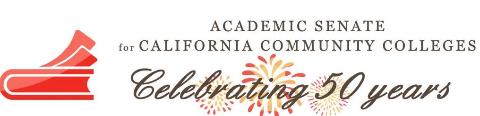 Examining the Results of StudentPlacement in the World of AB 705
Alyssa Nguyen, RP Group
LaTonya Parker, ASCCC Area D Representative
Michelle Pilati, Rio Hondo College

2019 Curriculum Institute
Friday, July 12
10:30-11:45
Description
As colleges prepare to implement AB 705, they are having to re-think not only their placement practices, but curriculum, the provision of support for students, the role of prerequisites, the gathering and interpretation of student outcome data, course scheduling, and the potential impact of AB 705 on student persistence. In this interactive session, we’ll explore the impact of new placement practices from the lens of instruction, counseling, research, and curriculum.
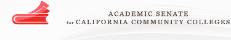 Overview
“Placement” in response to AB 705
Perspectives on placement:
Instruction
Counseling
Research
Curriculum
Conclusions
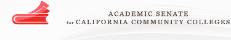 No More Assessment Tests
https://www.youtube.com/watch?v=fIkSUgdOmTE#action=share
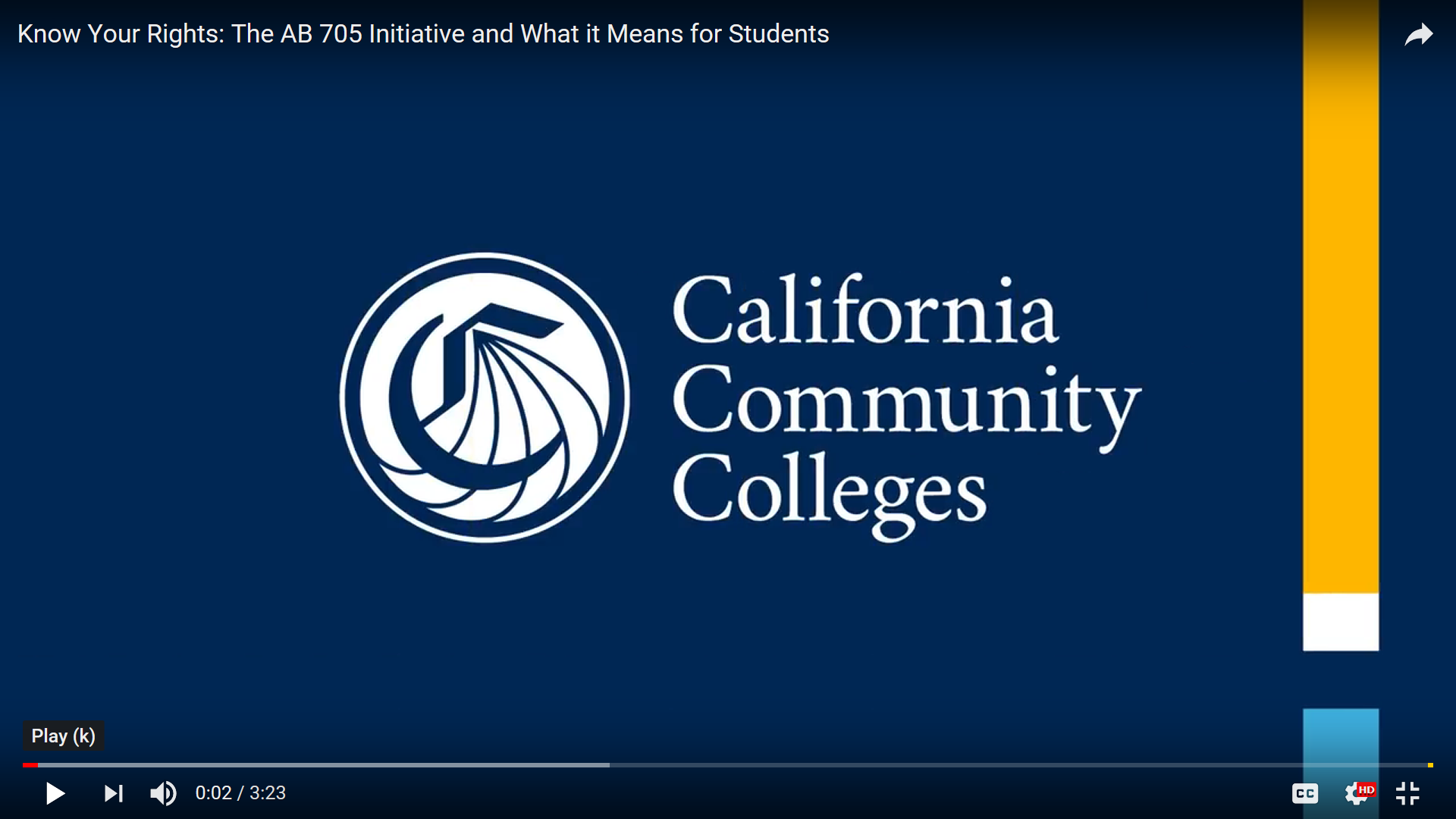 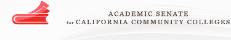 Assembly Bill No. 705CHAPTER 745
EC. 2. Section 78213 of the Education Code is amended to read:
The board of governors may adopt a list of authorized assessment instruments pursuant to the policies and procedures developed pursuant to this section and the intent of this article. The board of governors may waive this requirement as to any assessment instrument pending evaluation.
Resource: https://leginfo.legislature.ca.gov/faces/billTextClient.xhtml?bill_id=201720180AB705
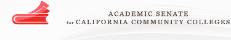 78213 (continued)
(b) The board of governors shall review all assessment instruments to ensure that they meet all of the following requirements:
(1) Assessment instruments shall be sensitive to cultural and language differences between students, and shall be adapted as necessary to accommodate students with disabilities.
(2) Assessment instruments shall be used as an advisory tool to assist students in the selection of appropriate courses.
(3) Assessment instruments shall not be used to exclude students from admission to community colleges.


Resource: https://leginfo.legislature.ca.gov/faces/billTextClient.xhtml?bill_id=201720180AB705
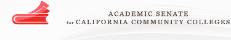 78213 (continued)
(c) The board of governors shall establish an advisory committee to review and make recommendations concerning all assessment instruments used by districts and colleges pursuant to this article.
(d) (1) (A) A community college district or college shall maximize the probability that a student will enter and complete transfer-level coursework in English and mathematics within a one-year timeframe, and use, in the placement of students into English and mathematics courses in order to achieve this goal, one or more of the following measures:
(i) High school coursework.
(ii) High school grades.
(iii) High school grade point average.


Resource: https://leginfo.legislature.ca.gov/faces/billTextClient.xhtml?bill_id=201720180AB705
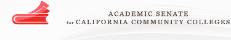 “Placement” as of Fall 2019
What does “placement” mean at your college as of the fall 2019 term?
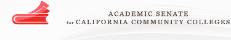 [Speaker Notes: Ask the audience – what is happening? What does placement consist of?]
Instruction
Depending on local approach, impacted classrooms may have a more diversely prepared student population than usual
Co-requisite/integrated support
How best to meet the needs of students?
How to make high-unit options workable?
What other sorts of support should be provided – and how?
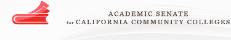 Instruction
While much of the attention has been placed on math and English – what happens to courses that fill the same requirements, but are not math or English?
How, for example, is additional support provided for Psychology Statistics?
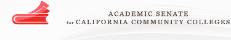 Counseling
Change in How We Operate: Informing Students About AB 705
Maximizing Probabilities-Advising Student on How To Complete Transfer Level English and Mathematics & Students Rights 
Identifying the Correct Mathematics Course – Students Rights to Take Below Transfer Curriculum (Examining Student’s Skills)
Student Enrollment-Faster Route to Completion
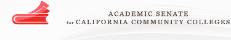 Counseling AB 705 the RCCD-Moreno Valley College
An adopted culture of acceleration and completion
Maximizing the probability by fall 2019 that a student will enter and complete transfer-level coursework in English and math within a one year timeframe and use, in the placement of students into English and math courses in order to achieve this goal, one or more of the following measures:
    High school coursework
    High school grades
    High school grade point average
English 
Curriculum-course sequencing
Concurrent Support
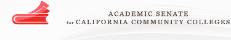 AB 705 Counseling
Holistic Counseling Services-An opportunity to rethink how we provide services to students
High School Coursework and Guided Self-Placement-Help Students Understand the Process and Understand High School mathematics, Grade Point Average and College Level Placement and Support Courses
Matriculation and Advisement-Online Orientation and Online Placement-Counselors Provide Meaningful Face-to-Face Time with Students
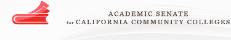 AB 705 Counseling
Career Exploration and Personal Aspiration Completion
Career/Major Decision Making (Undecided Student)
Completing Mindset & the Creation of a Pathway to Completing Student Educational Plan
Advisement-Aligning Correct Courses with Educational Goal
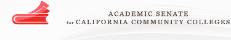 Research
Collaboration is key between faculty and institutional researchers to examine the local impacts of AB 705
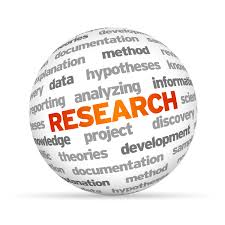 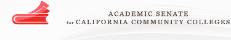 Collaboration Opportunities
Review and assess the role of new MIS codes to understand how courses are coded and can be used 
Joint development of a research plan and priorities

Inviting researchers to the curriculum committee meetings
[Speaker Notes: Collaboratively review the role of new MIS codes in collecting data and review the re-coding developed to track AB 705 changes
Jointly develop a research plan and agenda in collaboration with your AB 705 workgroup/steering committee and/or with faculty from each department/discipline]
What are some other ways, faculty and researchers can work together to better understand and implement AB 705?
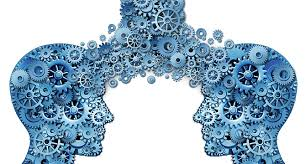 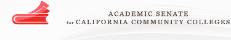 Types of Data to Consider
Curricular Attributes 
Types of supports and resources embedded
Unit load changes

Outcomes that can be measured
Course outcomes (e.g., success rates, retention rates)
Differential impact of outcomes by student characteristics
Time to completion
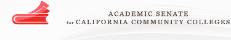 Potential Activities
Contextualization of AB 705 implementation
Examination and documentation of specific curricular innovations and examining differential impacts on students’ success
Surveys/focus groups with students and faculty to learn about their experiences with the changes
Outcomes Analyses
Short-term vs. long-term outcomes 
Course success rates, throughput rates, degree completion
Cohort tracking
Disaggregation
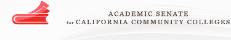 [Speaker Notes: identify coding for support versus target courses in order to determine efficacy of support formats for specific groups and in order to validate whether support courses should be required, optional, embedded or some other modification 


Faculty and IR should work together to develop surveys to gather feedback from students and faculty including: why students may drop or withdraw, the perceived rigor of the course, if they felt the course was a good fit for their skill level, if enough support was provided, if the type of support provided was effective, etc. 
Faculty may choose to be surveyed on their perceptions around student ability, supports, additional needs such as professional development, etc. 
Consider that part-time faculty may have a different set of needs, concerns, or feedback than full-time faculty
Include a variety of disciplines in order to understand the scope across the institution]
What are other activities and analyses your institution is planning/doing to better understand the impact of AB 705 efforts?
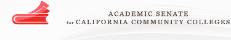 Curriculum
Corequisite support
Integrated support
Unit impact
Articulation issues
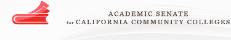 Conclusions?
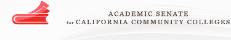